ECE 6341
Spring 2016
Prof. David R. Jackson
ECE Dept.
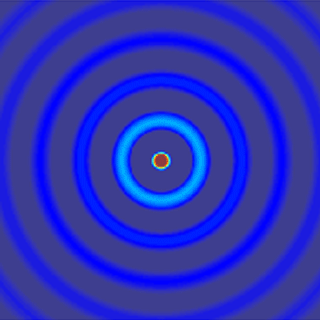 Notes 32
1
Laplace’s Method
Consider
Assumptions:
(“saddle point”)
Note: If there is no point where the derivative of the g function vanishes, then integration by parts may be used, in exactly the same manner as was done for the case when there was a j in the exponent (Notes 28).
2
Laplace’s Method (cont.)
Note:
3
Laplace’s Method (cont.)
The exponential function behaves similar to a   function as   .
4
Laplace’s Method (cont.)
Hence
5
Laplace’s Method (cont.)
Hence
Since only the local neighborhood of x0 is important, we can write
Next, let
6
Laplace’s Method (cont.)
Then
Next use
We then have
7
Laplace’s Method (cont.)
Summary
8
Complete Asymptotic Expansion 
(Using Watson’s Lemma)
Let
We adopt the convention of positive and negative s as shown in the figure, in order to make the mapping x(s) unique.
9
Complete Asymptotic Expansion (cont.)
Define
We then have
10
Complete Asymptotic Expansion (cont.)
Assume
Then
(This is Watson’s Lemma.)
For a proof of Watson’s Lemma, please see: Norman Bleistein and Richard A. Handelsman, Asymptotic Expansion of Integrals, Holt, Rinehart, and Winston, 1975.
11
Complete Asymptotic Expansion (cont.)
Since only the local neighborhood of s = 0 is important,
(The error made in extending the limits is exponentially small.)
Because of symmetry,
12
Complete Asymptotic Expansion (cont.)
Denote
Use
Then we have
13
Complete Asymptotic Expansion (cont.)
Now use
Hence
14
Complete Asymptotic Expansion (cont.)
Recall that
Hence
15
Complete Asymptotic Expansion (cont.)
Summary
Assume
Note: Integer powers are assumed.
Then
Note: The hard part is determining the an coefficients!
16
Complete Asymptotic Expansion (cont.)
Calculation of Leading term:
Note:
so that
17
Complete Asymptotic Expansion (cont.)
Recall that
and that
To find h(0), we must evaluate the derivative term. To do this, we take the derivative with respect to x:
Note: 
At s = 0 (x = x0), this yields 0 = 0 (not useful).
18
Complete Asymptotic Expansion (cont.)
Take one more derivative:
At
19
Complete Asymptotic Expansion (cont.)
Hence
We then have
Therefore
20
Complete Asymptotic Expansion (cont.)
or
This agrees with the result from Laplace’s method.
21
Watson’s Lemma (Alternative Form)
Assume
Here we do not necessarily assume integer powers in the expansion of the function, and we also start the integral at s = 0.
Note: This one-sided form occurs when integrating along branch cuts in the complex plane (discussed later).
22
Watson’s Lemma (Alternative Form) (cont.)
Assume
Then
(This is another form of Watson’s Lemma.)
For a proof of Watson’s Lemma, please see: Norman Bleistein and Richard A. Handelsman, Asymptotic Expansion of Integrals, Holt, Rinehart, and Winston, 1975.
23
Watson’s Lemma (Alternative Form) (cont.)
Let
Hence
24
Watson’s Lemma (Alternative Form) (cont.)
Summary
Assume
Then
25